The Association for Language Education Evaluation and Accreditation (DEDAK)
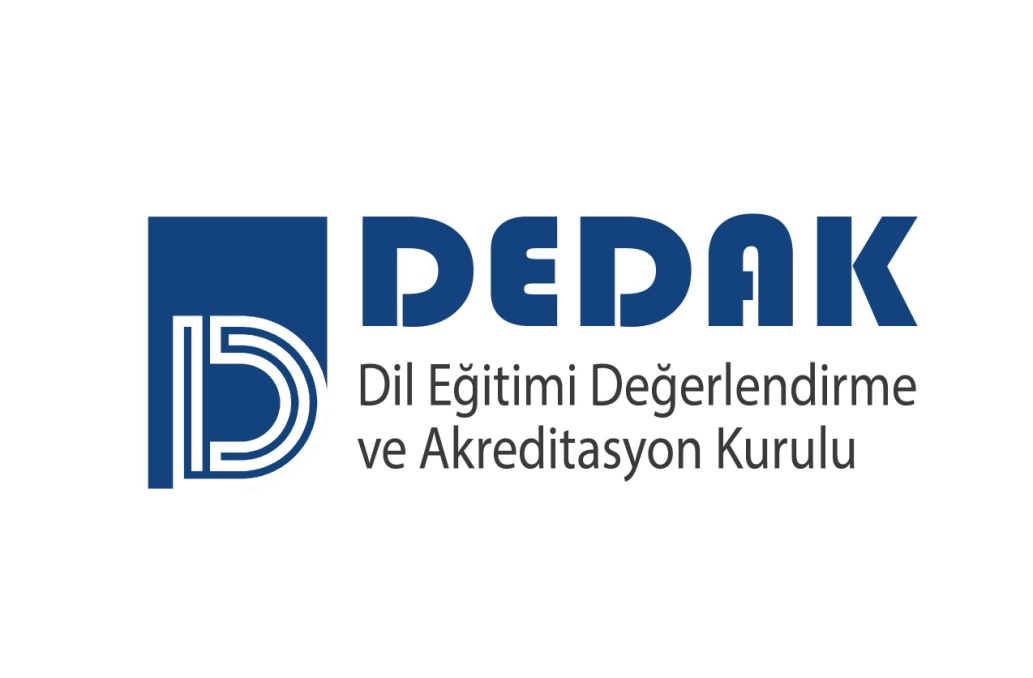 DEDAK’s PURPOSE
The purpose of the Association for Language Education Evaluation and Accreditation (DEDAK)  is to contribute, primarily in the field of higher education, to the raising of the quality of language education to international standards and to sustain this endeavor through the following activities.
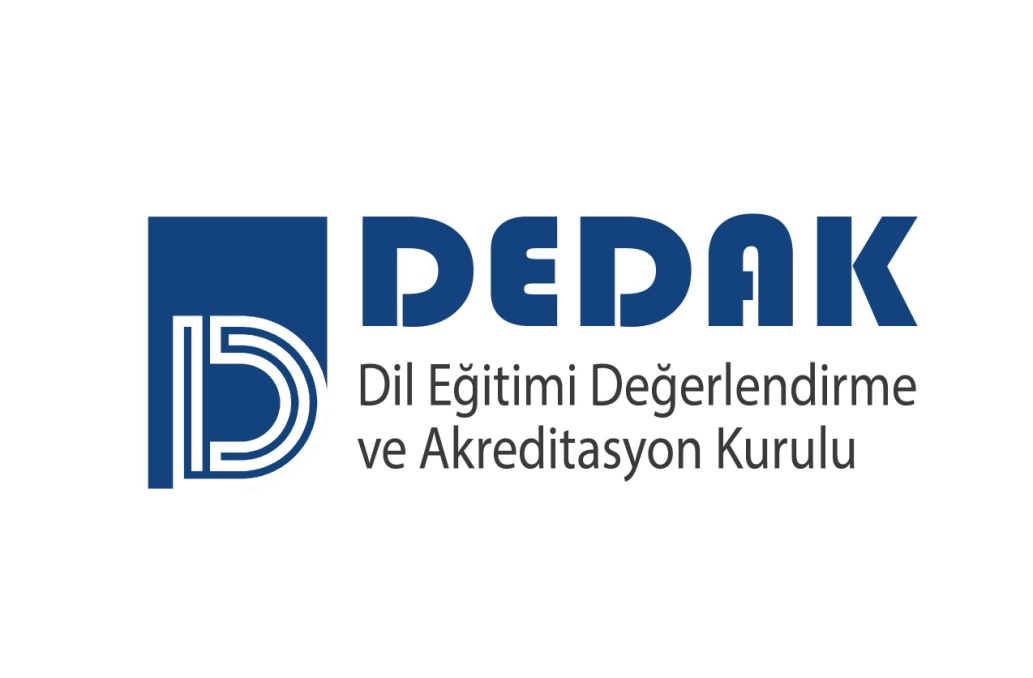 WHAT DEDAK IS & WHAT IT IS NOTMeeting Standards
WHAT DEDAK IS & WHAT IT IS NOTThe Review
WHAT DEDAK IS & WHAT IT IS NOTOutcome Oriented
WHAT DEDAK IS & WHAT IT IS NOTNon-Profit
What Brought Us to Today
Ownership
Support
Dedicated Volunteers
Experts within DEDAK
3nd Accreditation Applications
DEDAK accepts the 2024 accreditation applications from English Preparatory Programs within higher education institutions in Turkey between 1-30 November 2023.

Programs that intend to apply should send the fully completed application form with a wet-ink signature to info@dedak.org by 30 November 2023 at the latest.

The applications will be evaluated in December, and 8 main and 3 auxiliary programs will be announced, which will be invited to start the DEDAK accreditation process on 8 January 2024 at the latest.

​Selection based on
Elimination: Eligibility Criteria
Then Ranking: Through a scoring system, which will be formed by considering the fields for which information is requested in the form, such as the number and percentage of students that study in compulsory preparatory programs and readiness.
DEDAK Eligibility Criteria
The conditions for acceptance into the DEDAK accreditation process must have been in existence and implemented a minimum of 1 year before the accreditation application:
Students’ Level Placement and Progression
Organizational Chart
B1+ Exit Level
Units/Commissions
Duration of Service
Accreditation Process after Application Approval
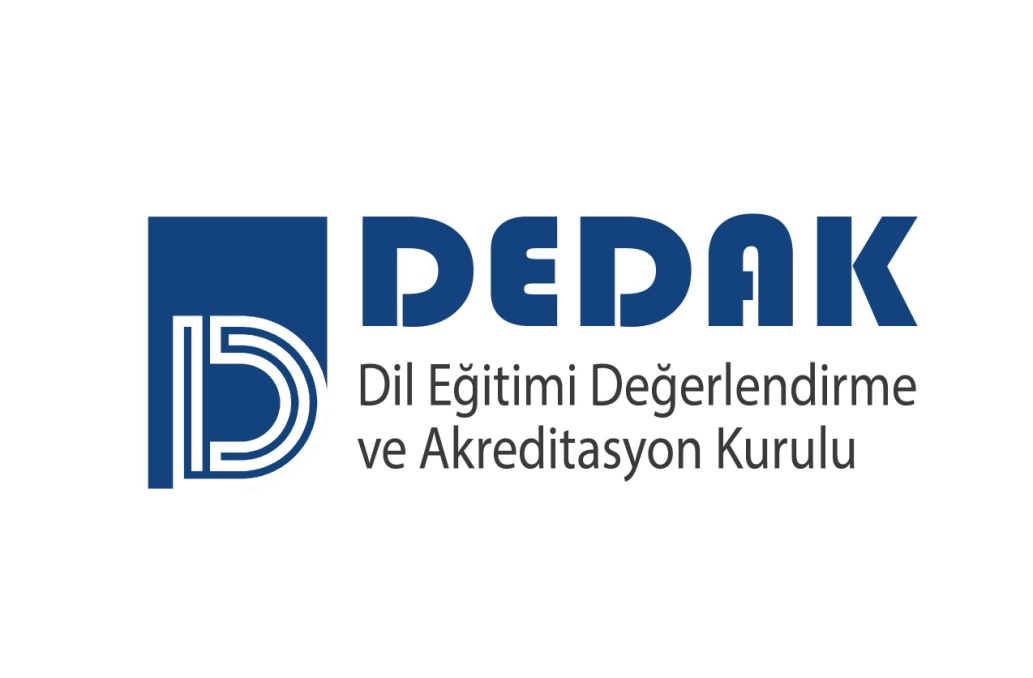 DEDAK 2024 Fees
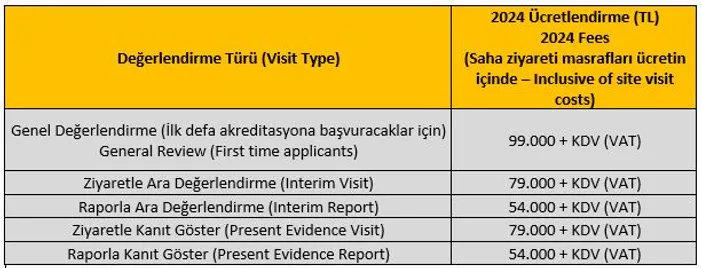 * The CPI (Consumer Price Index) is 61.53% compared to September, when accreditation fees were determined in the previous year. This rate is taken as the basis for the increase, and it is slightly below, with an increase by 55%. 

** 50% of the fee shall be due after the acceptance of the application and before the accreditation training, and 50% after the submission of the self-study report and before the site visit, if there will be one.  *** Fees are charged for the accreditation review processes. There is no additional annual accreditation fee.  For example, if an institution pays the General Review fee and receives accreditation after the review, it does not pay any other fee as long as there is no other review during the accreditation period.
DEDAK Accreditation Process
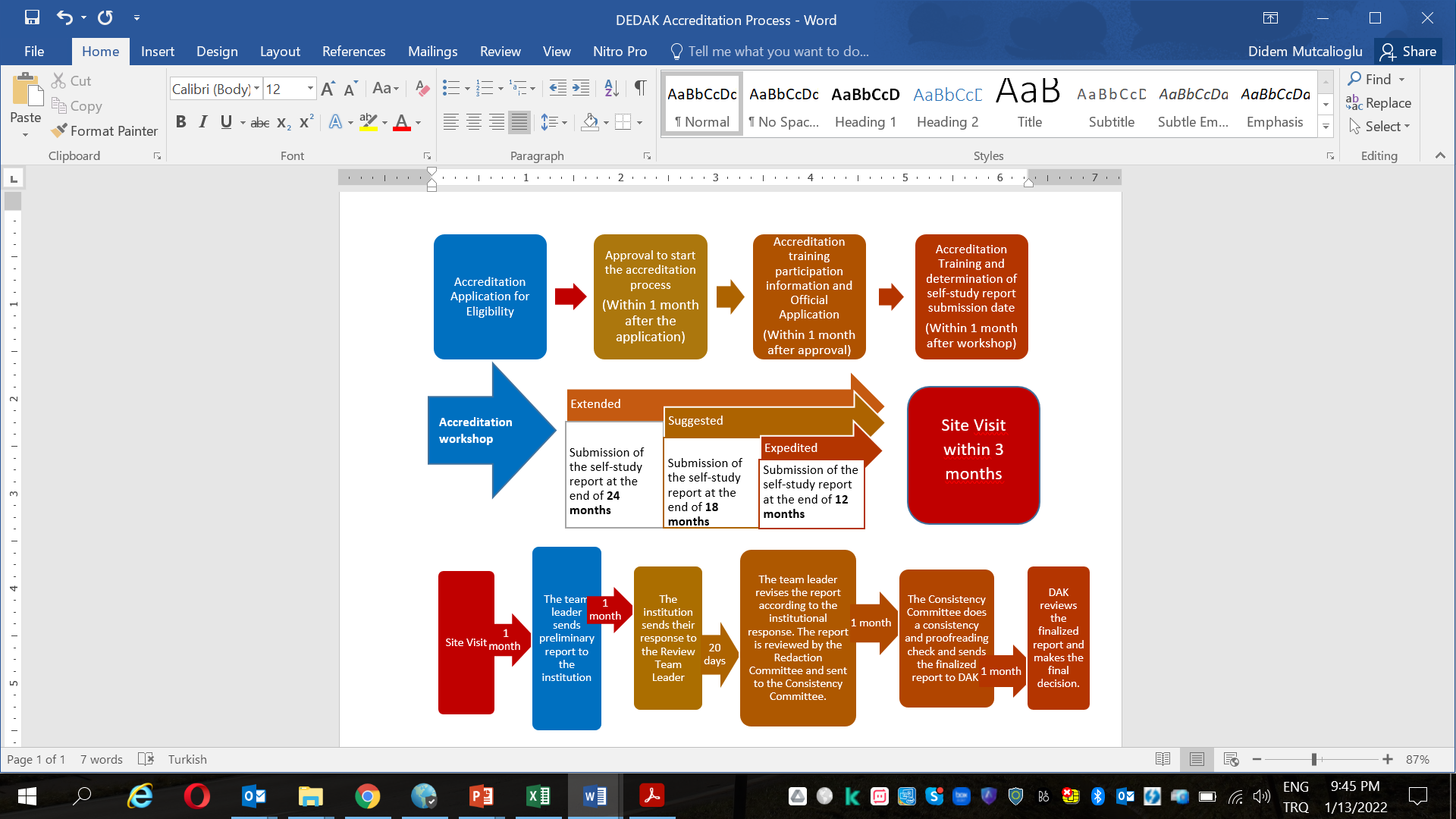 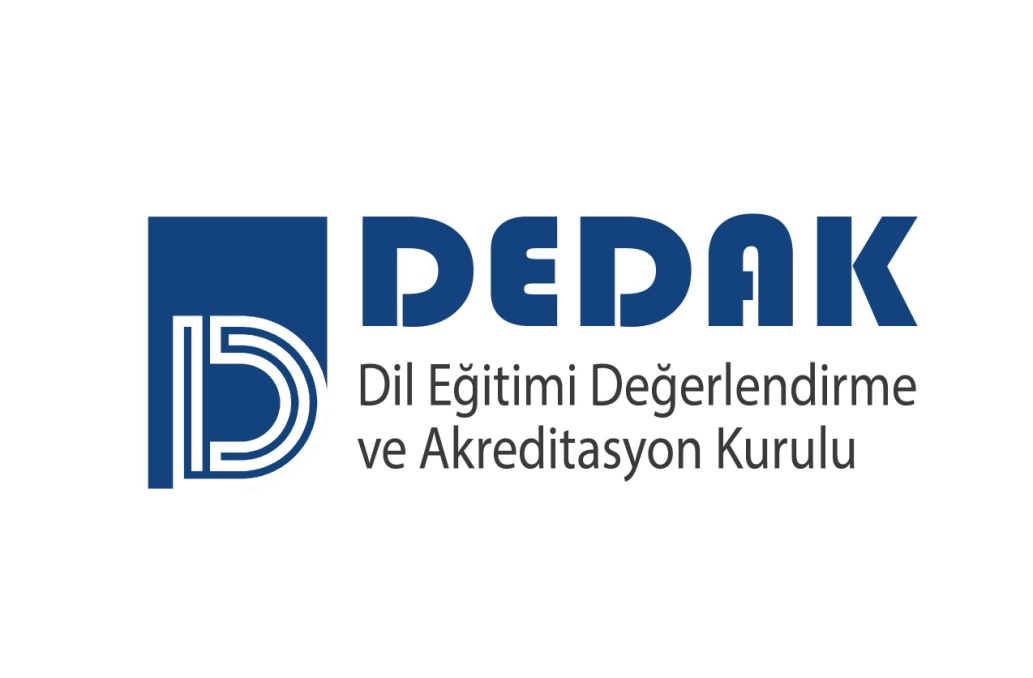 STANDARDS TO BE EVALUATED
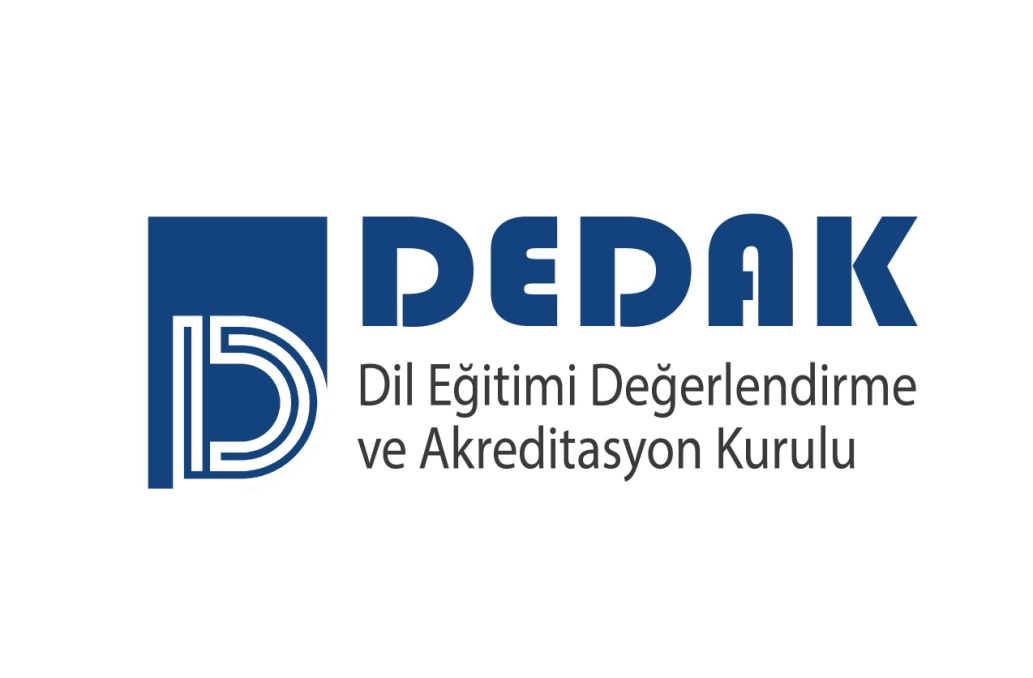 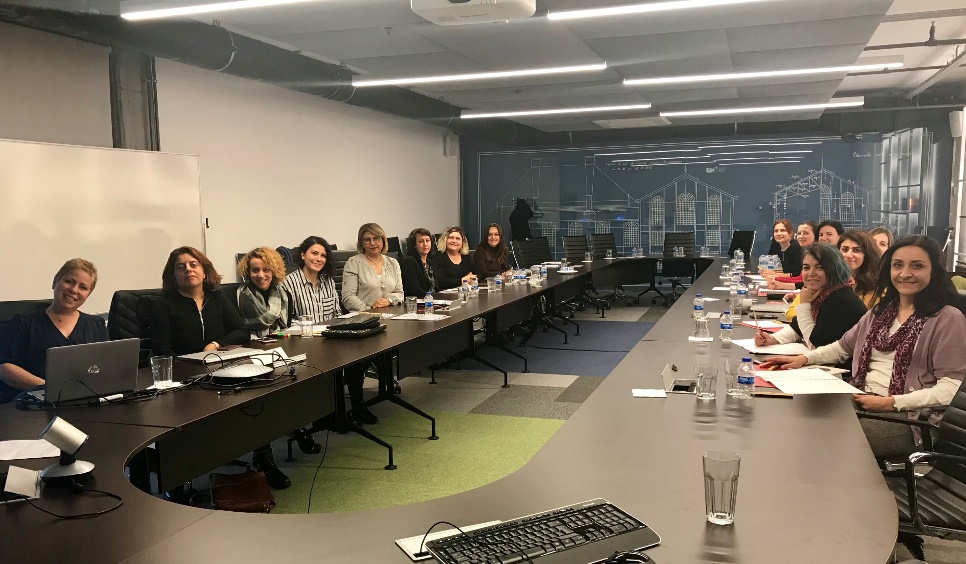 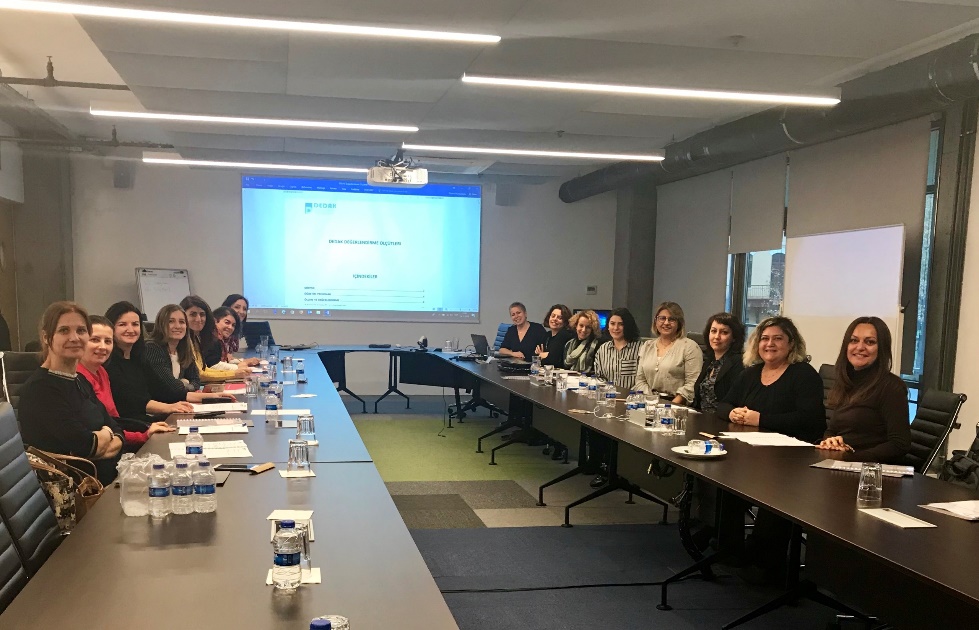 EVALUATION STANDARDS
MISSION
Compatibility and Communication of the Mission
CURRICULUM
Consistency with the Mission and Needs
Content and Learning Outcomes
Curriculum Design and Instructional Materials 
Program Length and Structure
Curriculum Delivery
MEASUREMENT AND ASSESSMENT 
Level Placement System
Level Progression and Completion
Proficiency (EMI and NQF-HETR are taken into consideration - B1+)
Level Documentation
Notification of Students
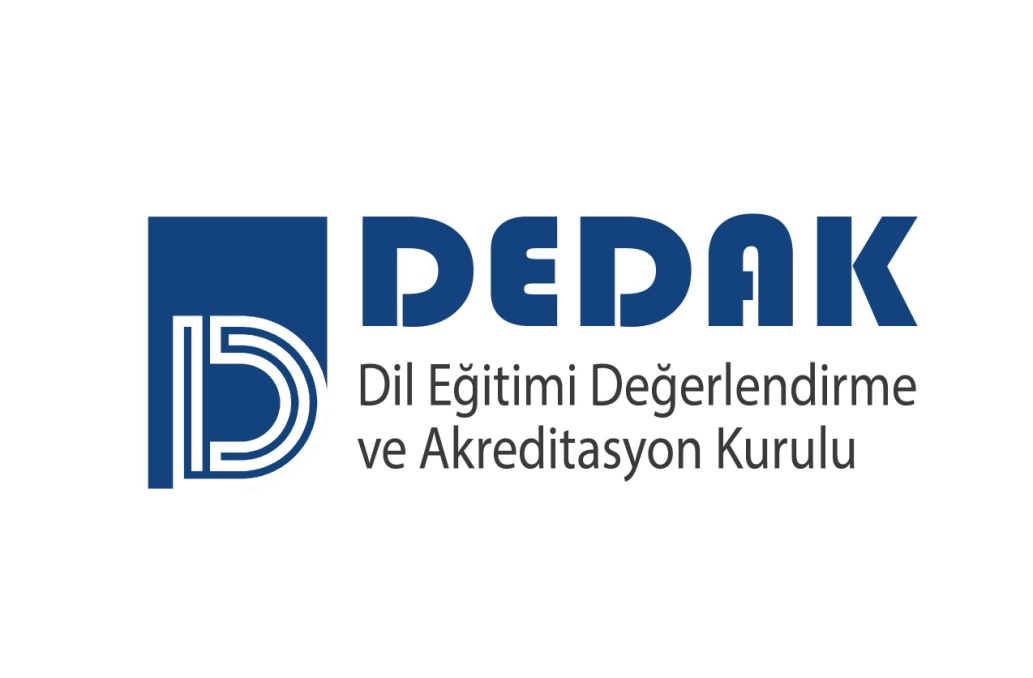 EVALUATION STANDARDS
STUDENT SUPPORT and SERVICES 
New Student Orientation 
Notification of Students
Co-Curricular Activities
Student Grievances
ADMINISTRATIVE CAPACITY 
Administrative Structure and Mission Alignment
Faculty Position and Assignment Processes
Notification of Assignment, Responsibility and Rights 
Performance Evaluation
Administrative and Managerial Processes
Protection of Information
Employee Grievances
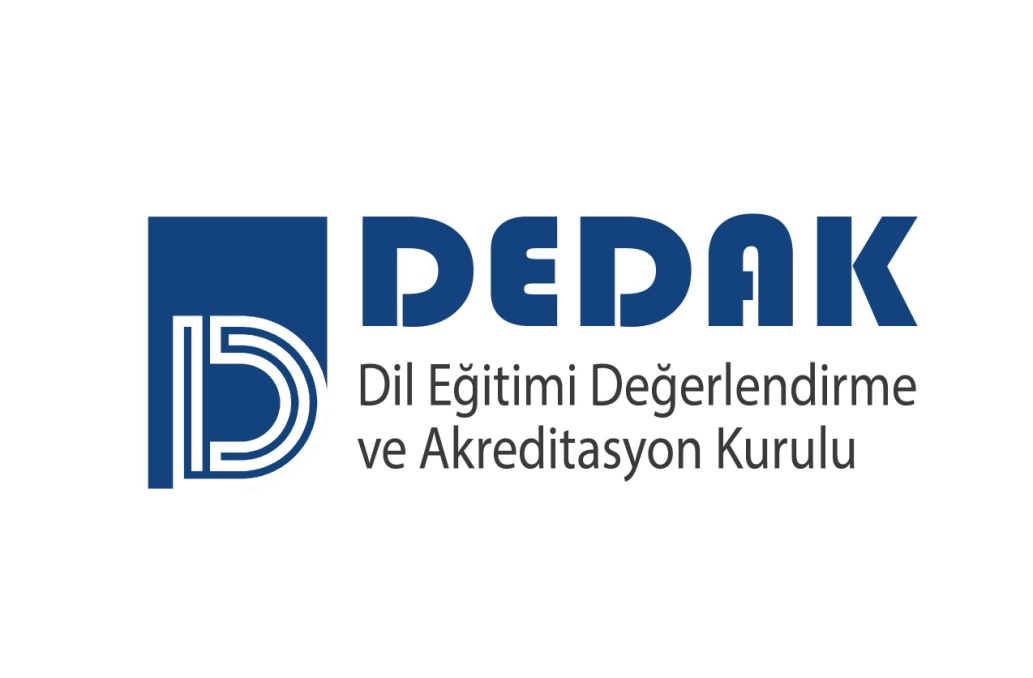 EVALUATION STANDARDS
FACULTY 
Qualifications
Notification of Assignment, Responsibility and Rights
Performance Evaluation
Professional Development
FACILITIES, EQUIPMENT AND SUPPLIES 
Facilities, Equipment and Supplies


CONTINUOUS IMPROVEMENT 
Continuous Improvement
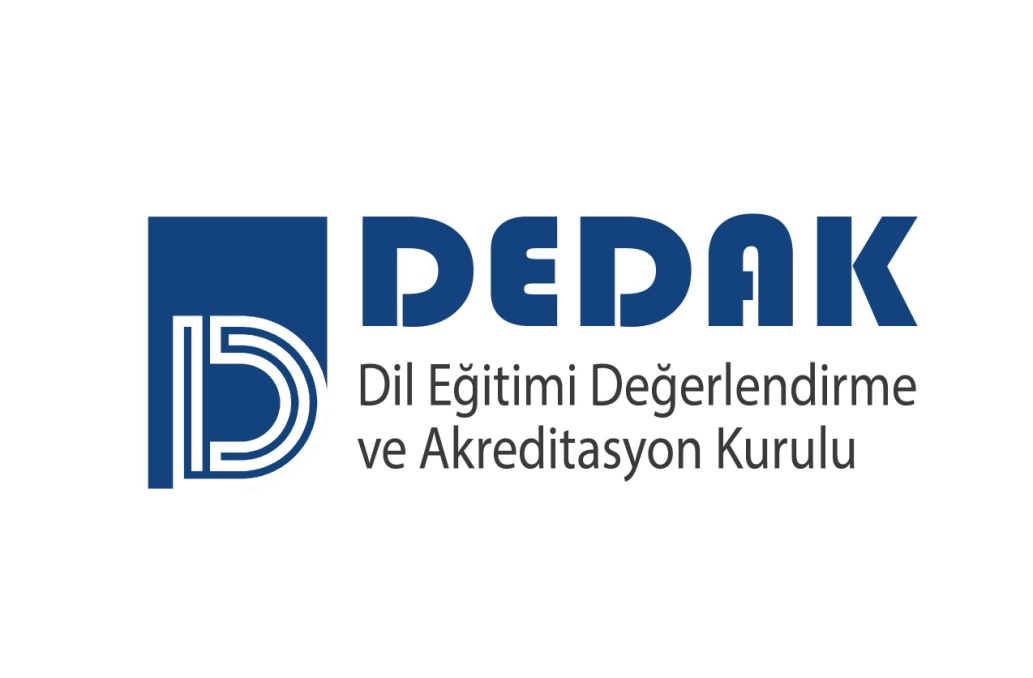 Example Standard
Student Support and Services Standard 1:

New Student Orientation 
Standard 1: The Language Program conducts a new student orientation, providing students with all relevant information regarding the program. 

Required responses
Explain how and when the new student orientation is presented and describe the content. 
State how late-registered students obtain the same relevant information. 

Verification 
Documentation in the report
Verification on site
Program self-recommendations
Describe the planned changes within the Language Program under this standard.

Context
A student orientation that contains information about the teaching program, the administration, 
student services and the measurement and assessment processes is provided to new students in 
order to acquaint them with the program.
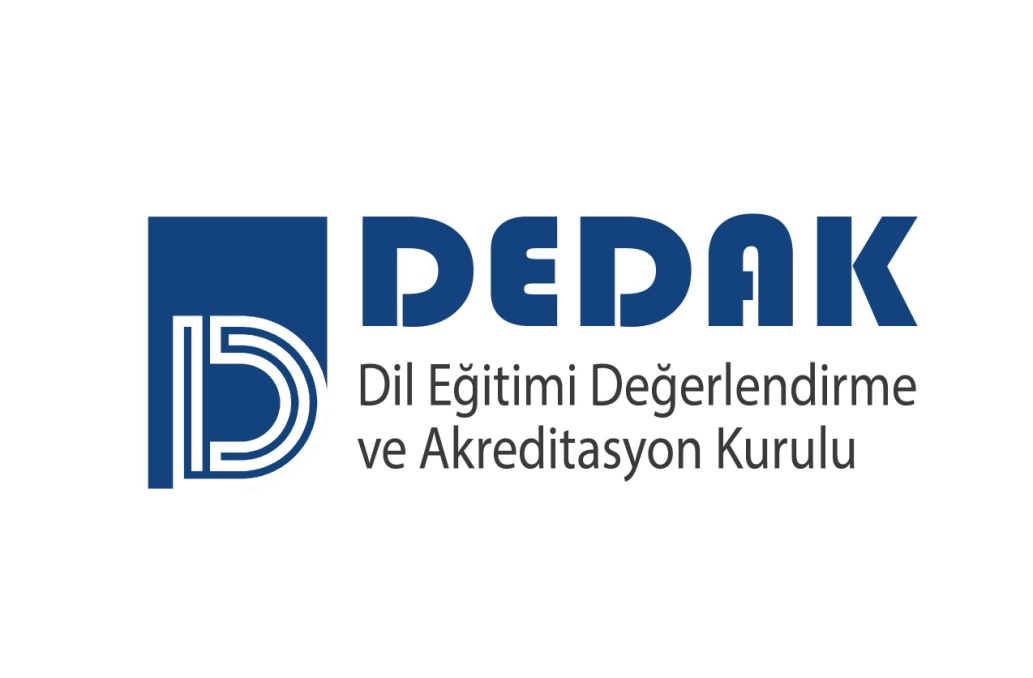 Important Documents for Sites
On DEDAK website under the Accreditation Process Tab
1. DEDAK Standards
2. DEDAK Self Study Report Template
3. DEDAK Review Standards Verification Handbook
4. DEDAK Guidelines for Writing the Self-Study Report
5. Accreditation Process for Programs Handbook
6. CEFR B1+ Level Description
7. Context of DEDAK Standards
8. DEDAK Self-Study Report Digital Delivery Guidelines
1. DEDAK Ölçütleri
2. DEDAK Öz Değerlendirme Raporu Şablonu
3. DEDAK Değerlendirme Ölçütleri Kanıt ve Gösterge Kılavuzu
4. DEDAK Öz Değerlendirme Raporu Yazım Kılavuzu
5. DEDAK Programlar için Akreditasyon Süreci Kılavuzu
6. CEFR B1+ Seviyesi Tanımı
7. DEDAK Ölçütleri Kapsamı
8. DEDAK Öz Değerlendirme Raporu Elektronik Teslim Kılavuzu
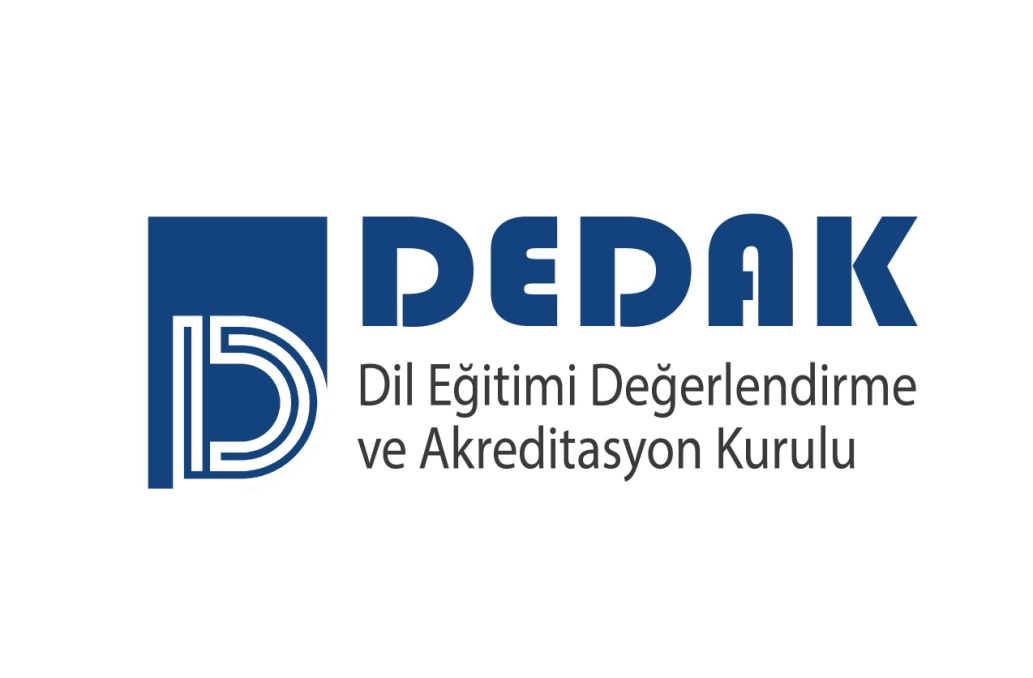 DEDAK Accreditation Important Information
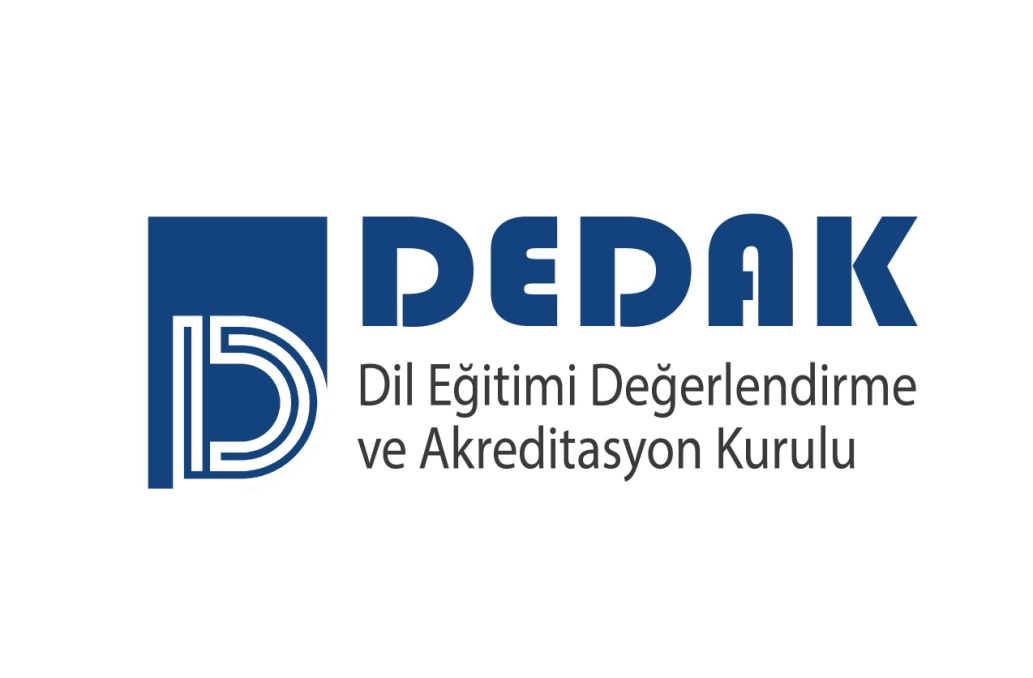 Site Visit
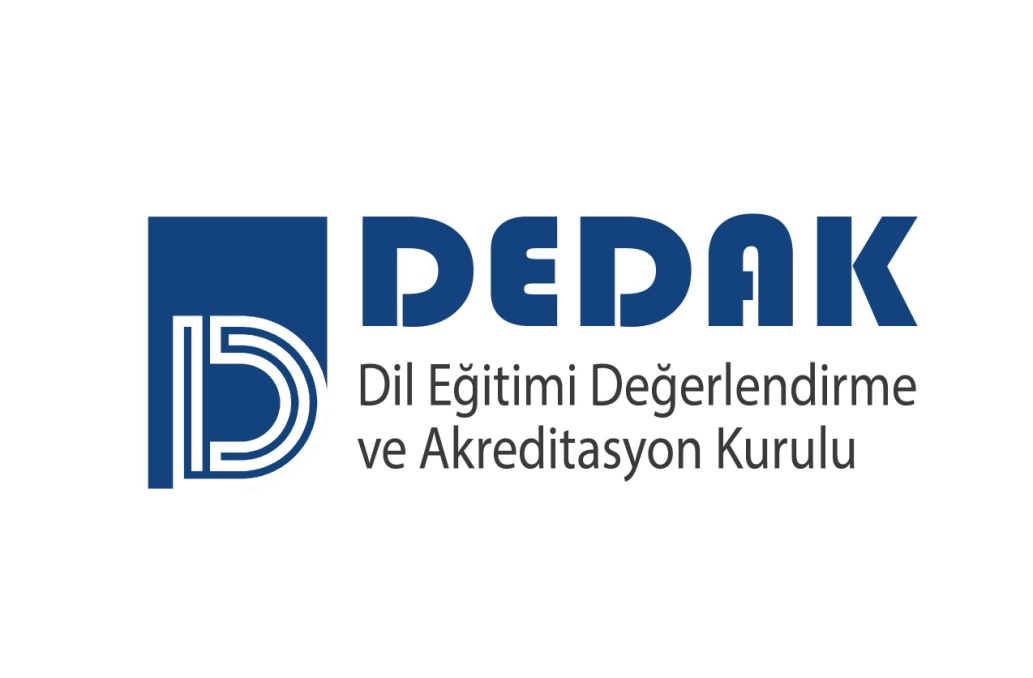 Decisions
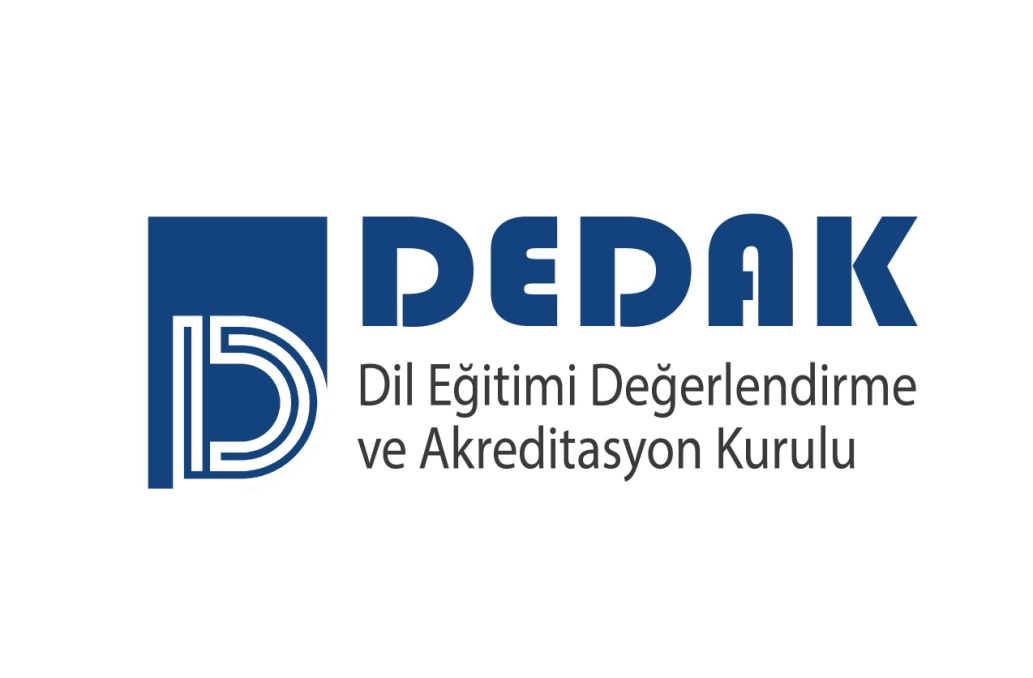 Decision Making Principles
The review team submits an accreditation decision recommendation based on the evidence presented for the 8 main headings and all the sub headings. DAK arrives at an accreditation decision based on the principles outlined below. 
 
5 year accreditation: Given when criteria for the 8 main standards have been met. 

2 year accreditation : Of the 8 main standards, at least 6 of the main standard criteria have been met and the remaining 2 main standards are partially met (If the partially met standards allow for the students to reach a B1+ level and finish the program successfully, the program is given candidacy status until the deficiencies have been addressed.) 

Candidacy: This decision is rendered when at most the criteria for 2 main standards have not been met; or at most the criteria for 5 main standards have been partially met.

Denial: More than two of the main standards are not met, more than 5 of the main standards are partially met. This decision is rendered if no improvements in the process, no effort towards improvement and the lack of an infrastructure to improve are observed.
Where are we with institutions in the accreditation process
Pilot Program: Process finished with 5 years accreditation decision

8 Programs in the accreditation process

5 Programs that have submitted their Self-Study Reports:

5 Site visits until the end of January 2024
Programs in the Accreditation Process
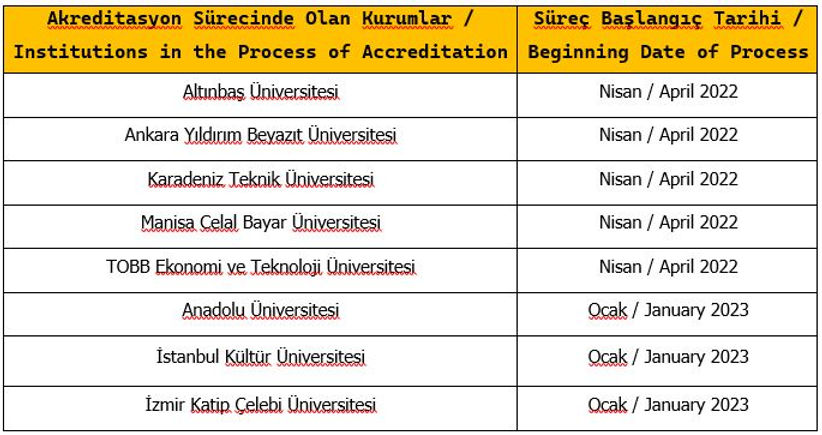 Thank you!
Any questions?
e-mail: info@dedak.org
Web: dedak.org
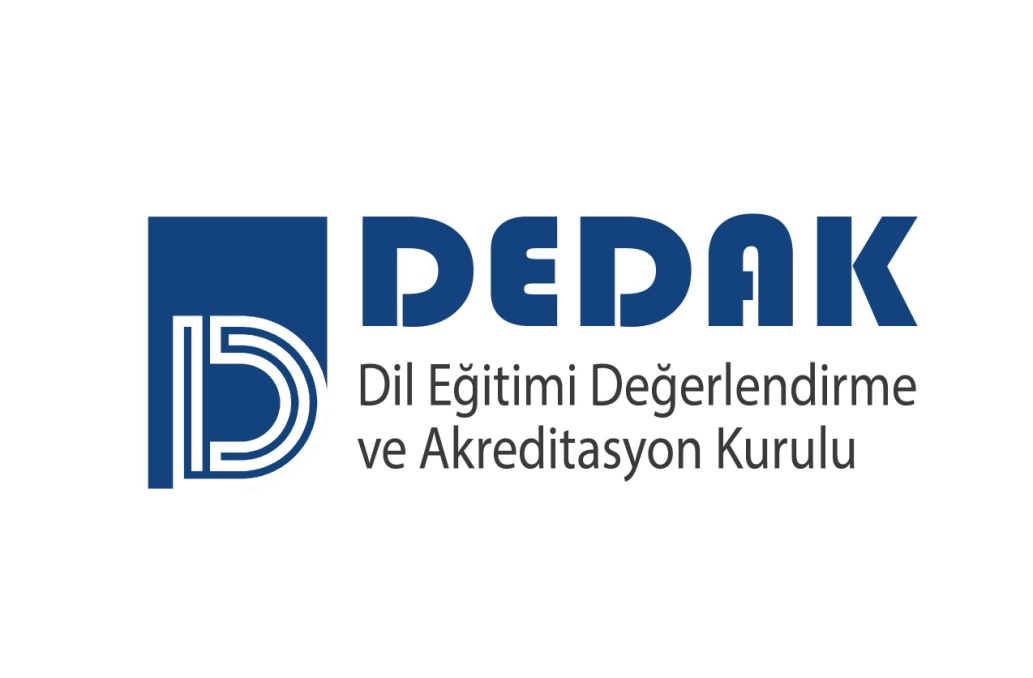